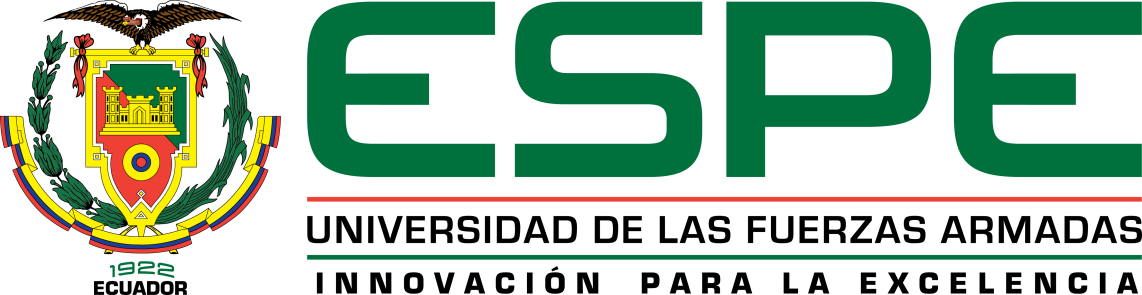 INGENIERÍA EN COMERCIO  EXTERIOR Y NEGOCIOS INTERNACIONALES  PLAN DE  PROMOCIÓN Y EXPORTACIÓN DE PANELA ORGÁNICA GRANULADA A TRAVES DE LA  OFICINA COMERCIAL DE ITALIA PARA LA EMPRESA “ASOCIACIÓN DE MUJERES PRODUCTIVAS DE SUNCAMAL” MEDIANTE LA FORMACIÓN, ASISTENCIA Y ASESORÍA TÉCNICA EN EL PERIODO 2013-2016.  TUTORES: ING. EDGAR ROMERO MONCAYOING. PATRICIO SANTACRUZ AUTOR:LUIS ALFONSO SORIA BAILÓN Tesis presentada como requisito previo a la obtención del grado de: Ingeniero en comercio exterior y negocios internacionales
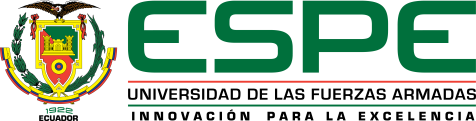 Importancia en la Constitución , PNBV y COPCI
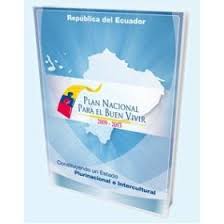 Objetivo Nº 11.- Establecer un sistema económico social, solidario y sostenible.
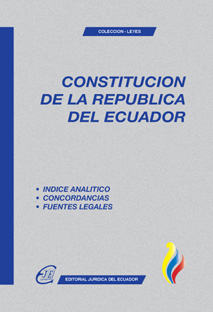 Art. 283 El sistema económico se integrará por las formas de organización económica pública, privada, mixta, popular y solidaria
Art. 4 Fines

a) Transformar la Matriz Productiva

b) Enfasis a los AEPYS

q) Promover la EPYS
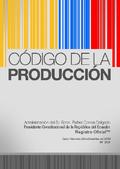 Justificación:

Inclusión de AEPYS 
Progreso de los grupos vulnerables
Producción mas limpia
Conciencia con el planeta.
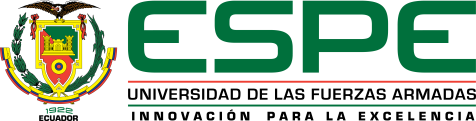 CAPÍTULO 1
Características Generales del Sector  y de la Asociación Suncamal
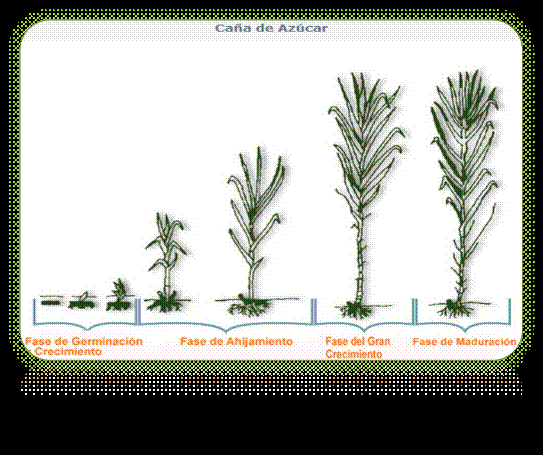 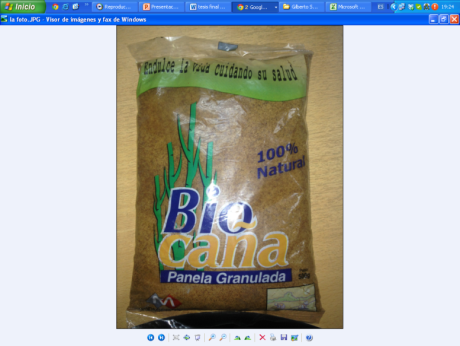 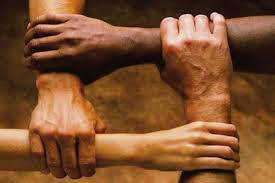 Economía Popular y Solidaria
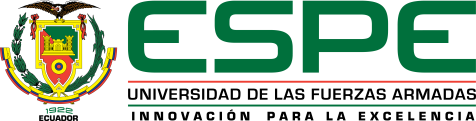 Capítulo 1
¿Por qué seleccionar este producto?
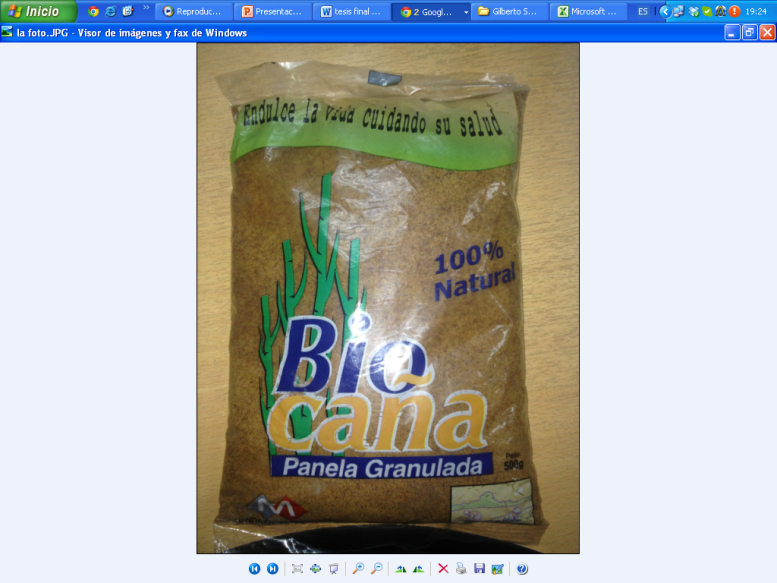 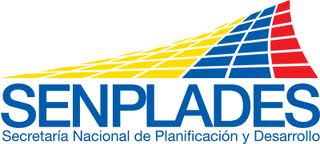 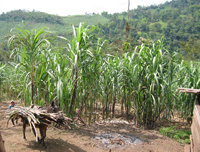 Sectores Priorizados
Agroindustria
Panela Granulada
Cambio de la Matriz Productiva:
Diversificación Productiva
Generar producción con valor agregado
Sustitución de importaciones
Fomento de las exportaciones
Diversificación de Actores
Utilización de las capacidades y los conocimientos de la población.
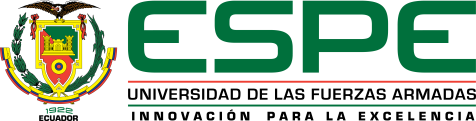 Constitución de la Asociación de Mujeres Productivas de Suncamal
Acuerdo Ministerial Nº 00570 del MIES de la Concesión de Personería Jurídica a las Cooperativas, Cooperativas, Asociaciones,
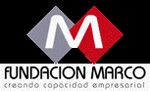 Regular
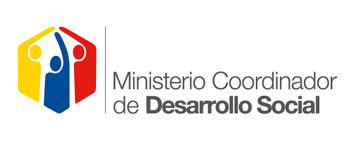 EPS – AEPYS
Art 18, Sector Asociativo
8 de junio del año 2001
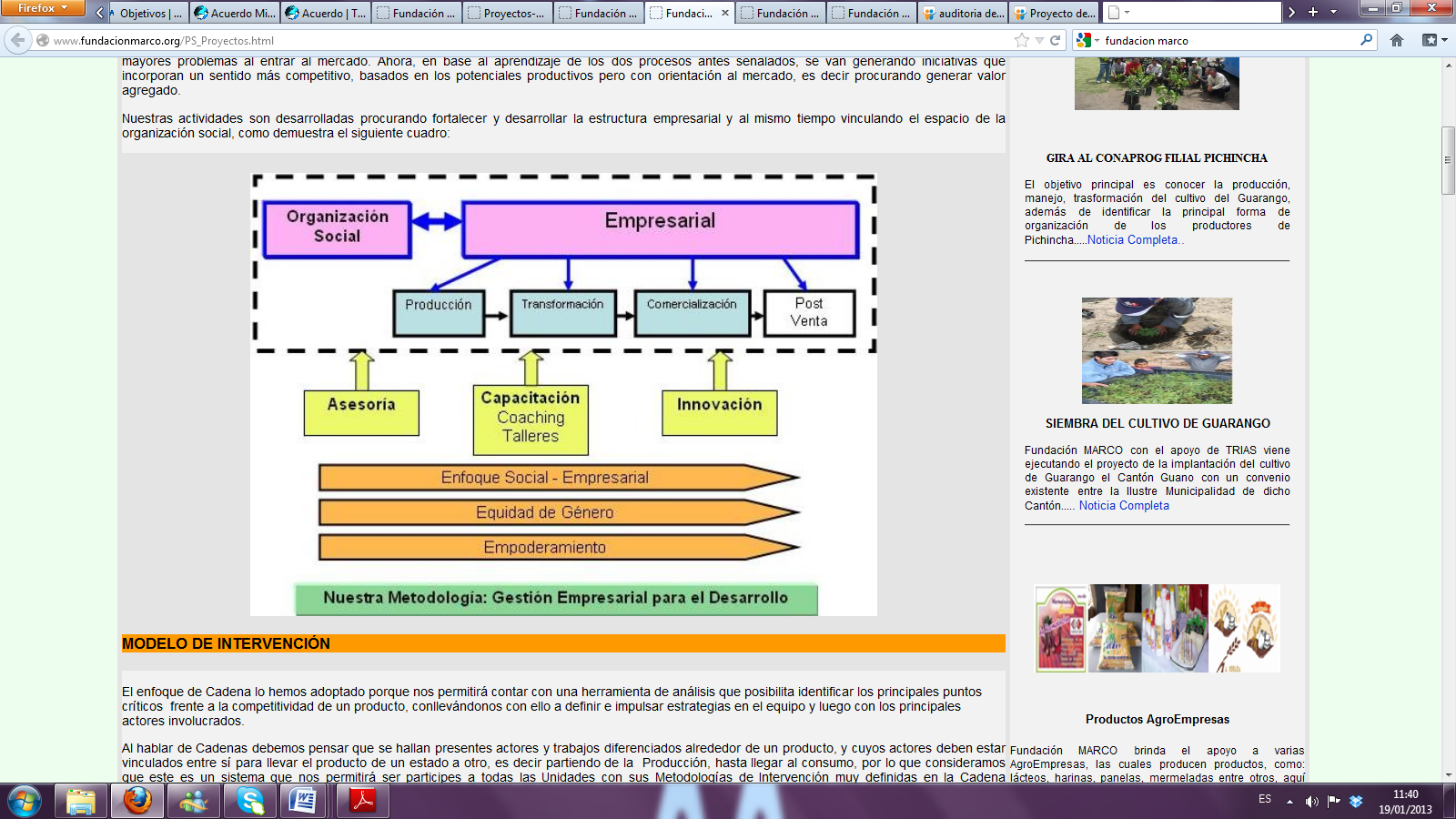 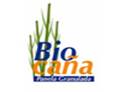 Controlar
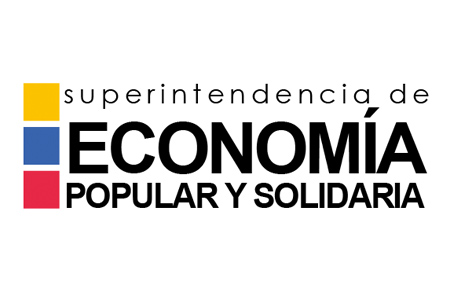 Buen vivir
Trabajo sobre el capital
Colectividad sobre Individual
Comercio Justo
Desarrollo social
Ejecutar
Ley Orgánica de la Economía Popular y Solidaria y del Sector Financiero Popular y Solidario.
Registro Oficial 444 de 10-may-2011
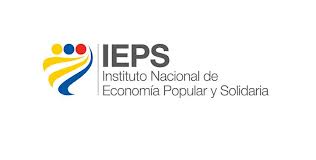 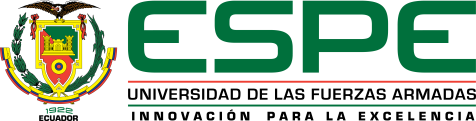 Normas de agricultura e inocuidad
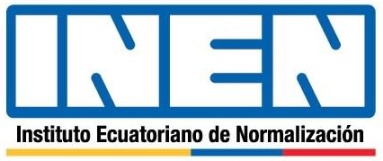 NTE INEN 2 332:2002
R.O No. 696 de 4 de Noviembre del 2002
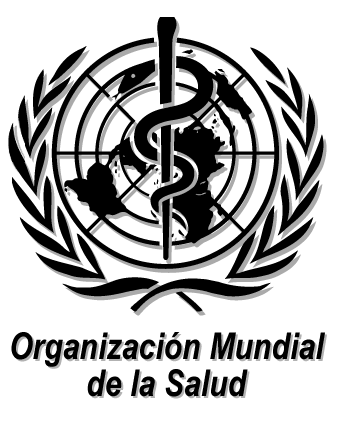 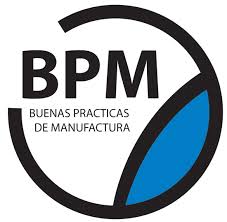 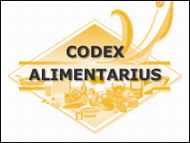 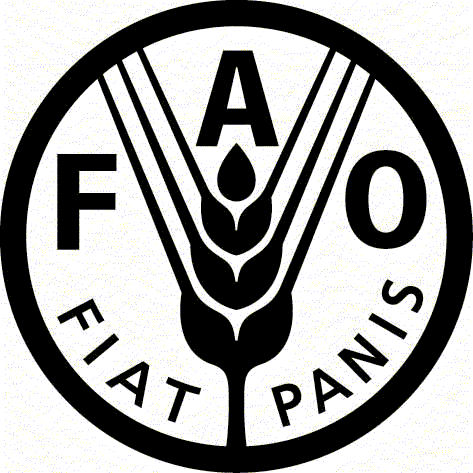 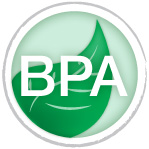 R.O. 108 del 17 de diciembre de 2009.
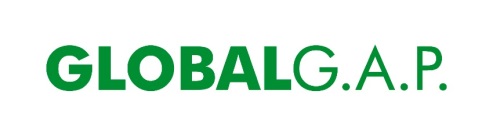 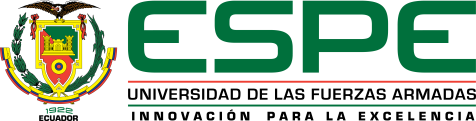 Proceso Productivo
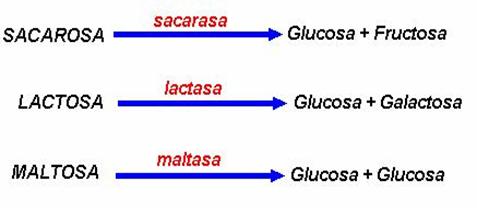 Siembra y fertilización
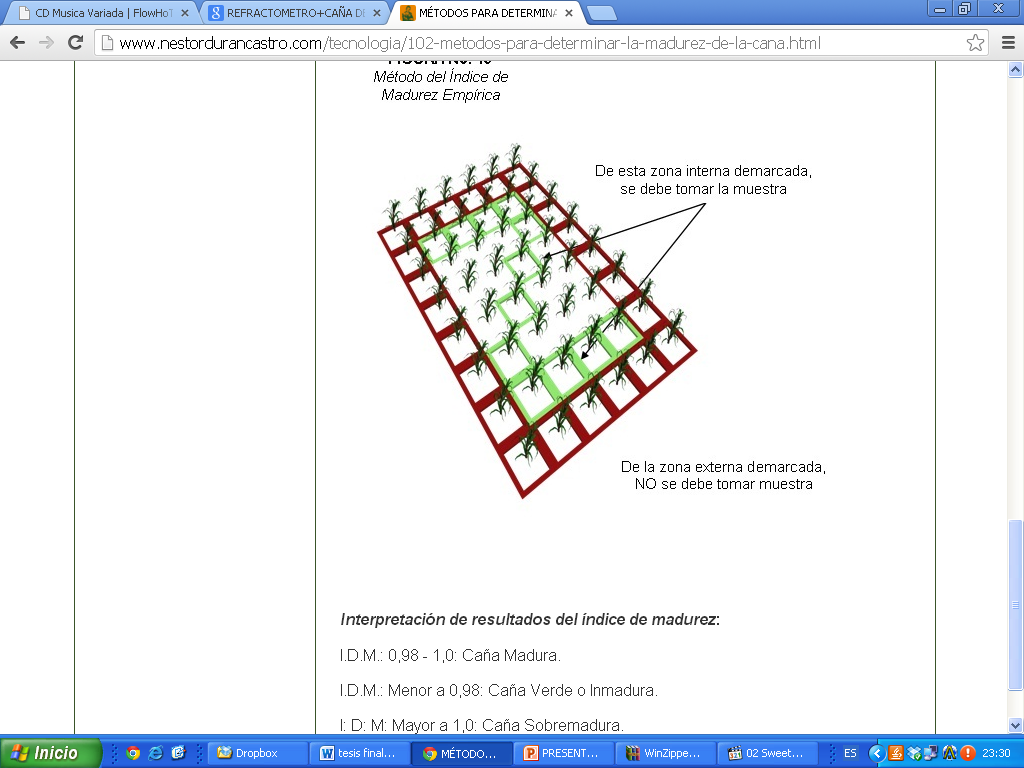 Cultivo y Cosecha ( º Brix)
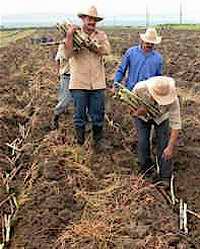 Transporte
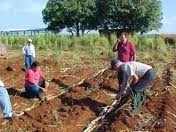 Recolección y selección
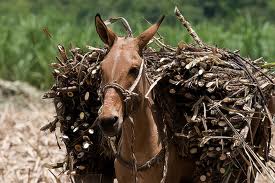 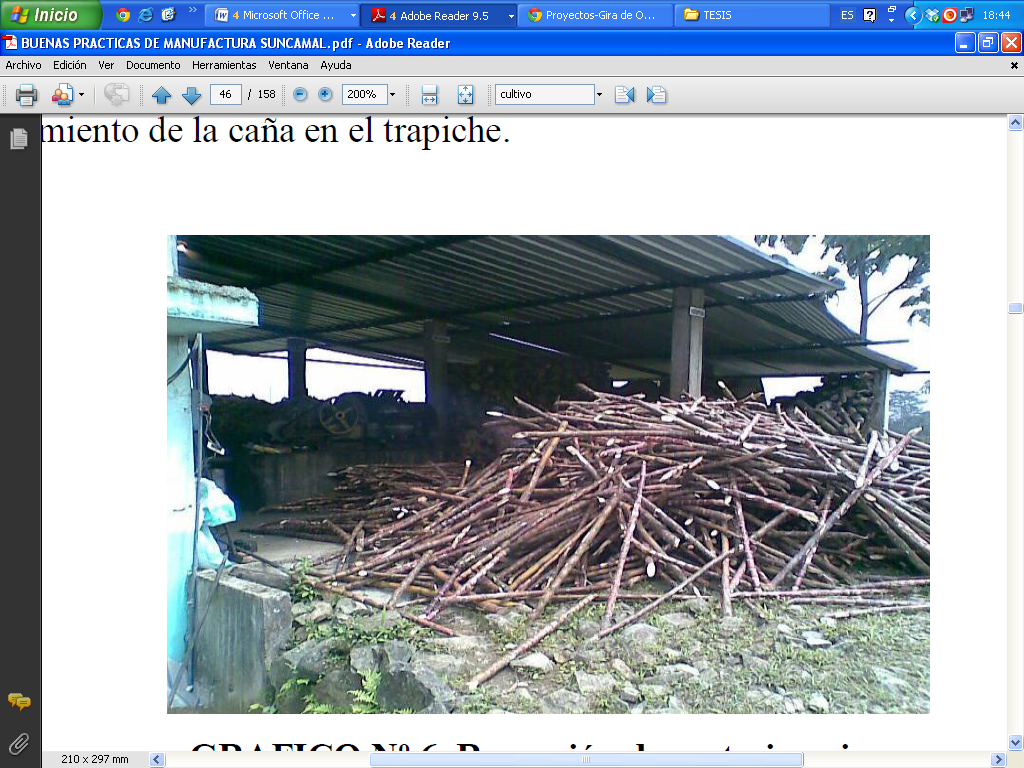 Molienda
- De 6 a 12 pies

-26 a 30 ºC

- 3 canutos
Mecollaje

- Rendimiento
-Semillas 

-Variedades 

-Suelos y abonos

-Siembra y corte
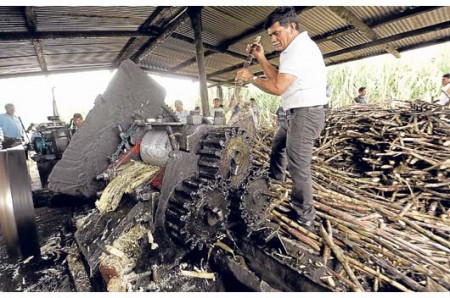 -Pesaje

-1ra Limpieza

- Filtros e impurezas
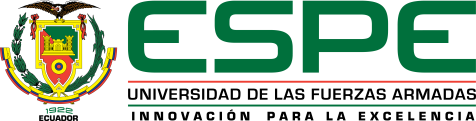 Proceso Productivo
Pre limpieza
Clarificación
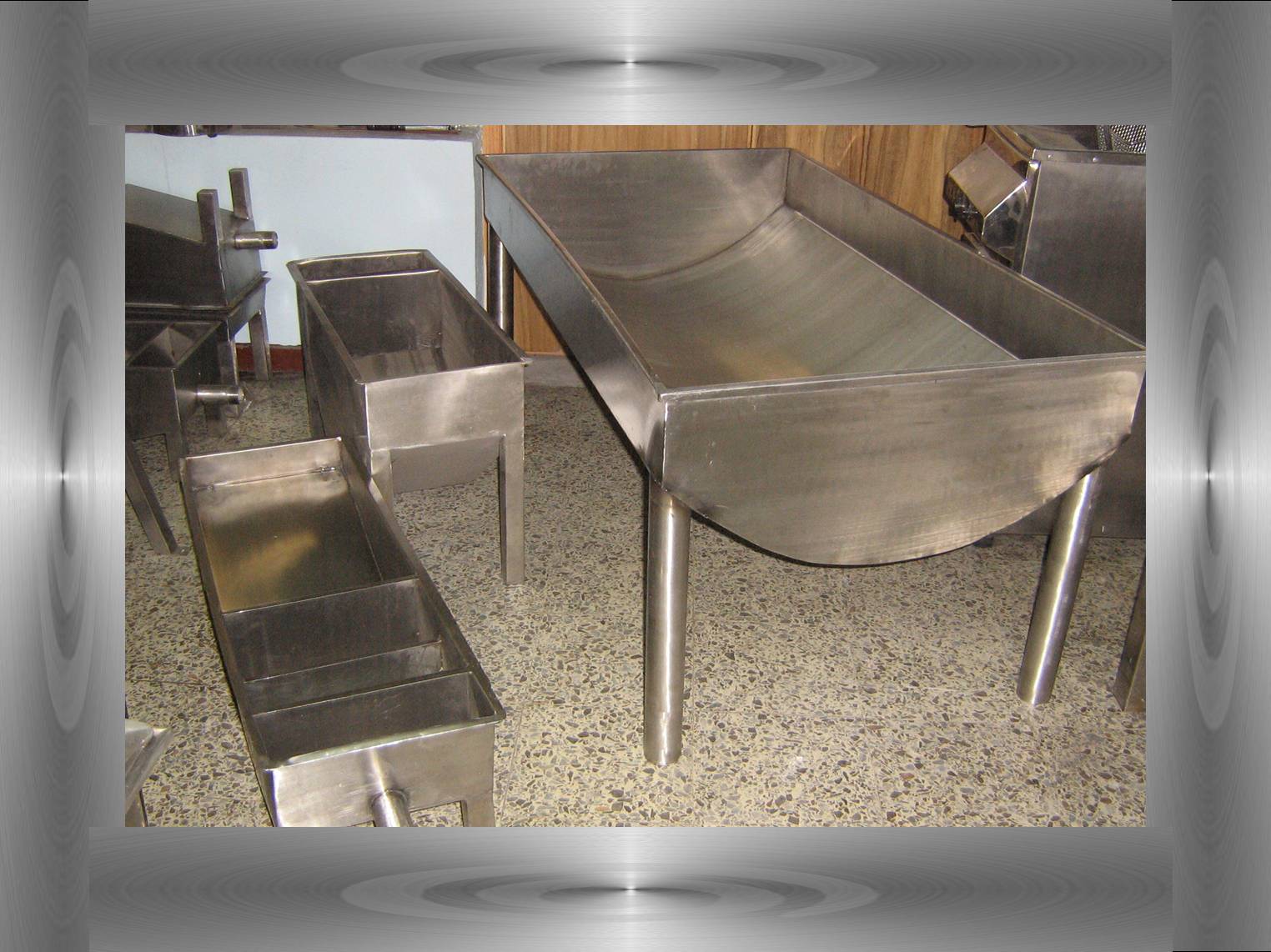 Evaporación y Batido
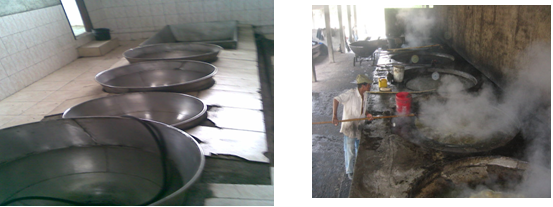 Empaque
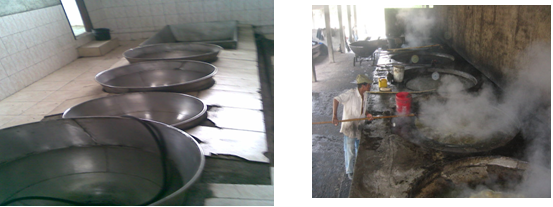 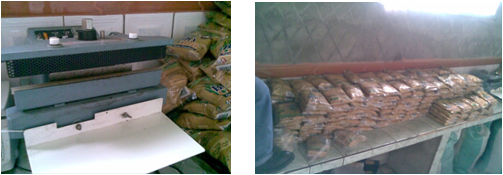 -PH 6  - 6,5

- 2 da limpieza de jugo
3ra limpieza de jugo
50º a 60º C
80º C
90% agua 
Batir cristalizar
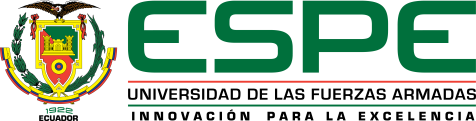 CAPÍTULO 2
Estudio de Mercado.
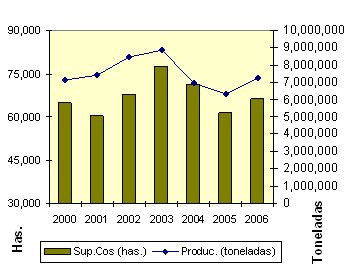 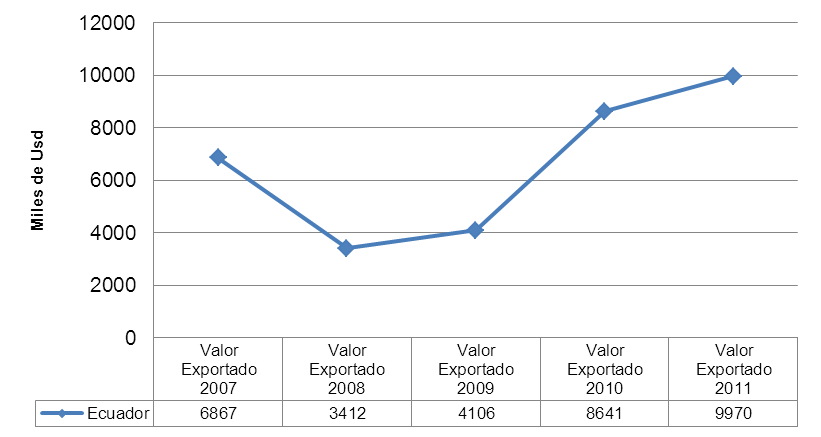 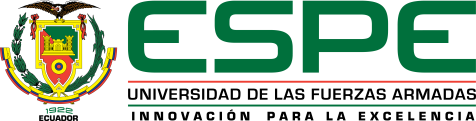 Producción Mundial y Nacional
En el 2007, hubo 22.72 millones de hectáreas con un 2,20% un crecimiento anual y una producción la cual ascendió al 1590.70 millones de Tn
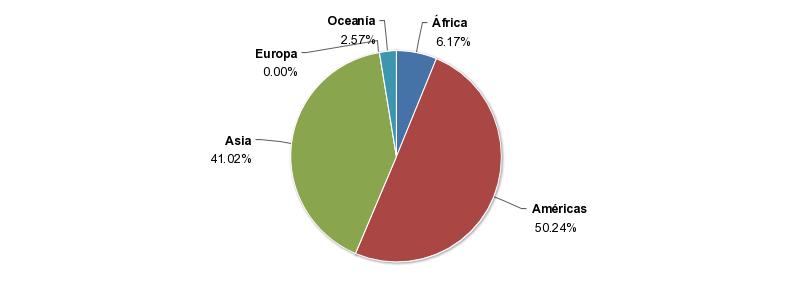 Brasil con 33 %, India 23 % China 7 %, Pakistán 4 %, México 3 %, Tailandia 4% y otros países representan el 26%
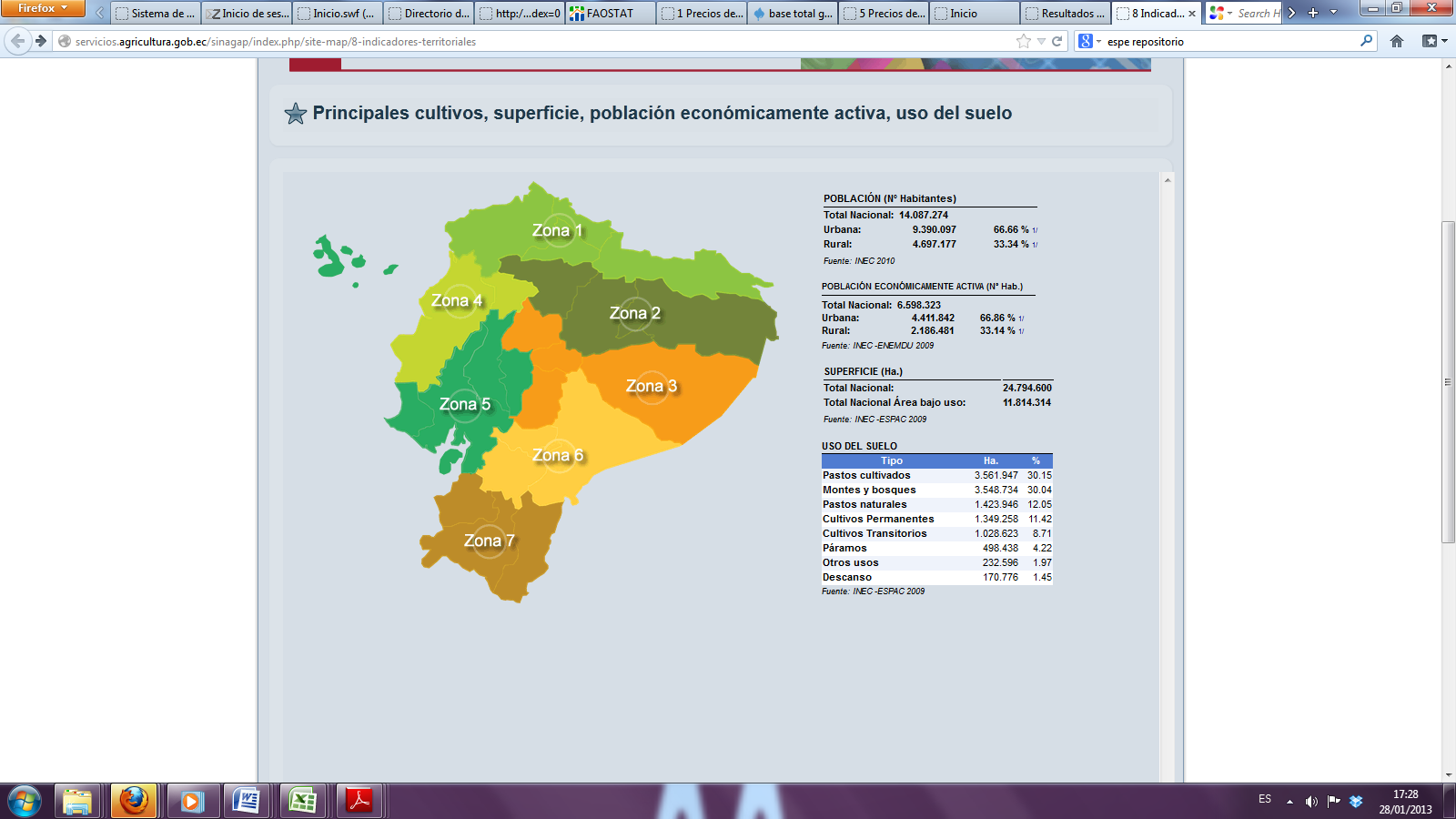 Total de 79.435 (Ha) de caña
Zona 5 63.093(Ha) 
Zona 7 con 6.409 (Ha)
Zona 6 con 6.370 (Ha)
Zona 2 censo actual MAGAP
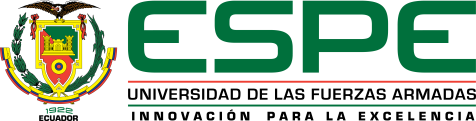 Producción y Ventas  de la asociación
Capacidad de producción:

18160,63 Kg anuales
valor producido en  2 Ha de las 5 Ha
40% utilizado en la elaboración de empaques de 500 mg y un  10% otros
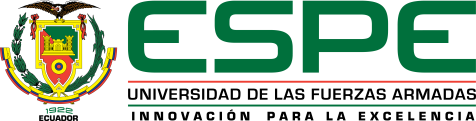 Cifras comerciales.
1701.11.10 - - - Chancaca (panela, raspadura)
Registro Oficial  589 del 28 de diciembre del 2012, determina en la partida  17.01.13.00.00 a la panela granulada, mediante la creación de una nueva  Nota 2 de subpartida para definir el alcance de la nueva subpartida
Proveedores 2007-2011

De 147 países  Brasil con ventas de  33’613584  miles de USD con 58%

Ecuador con 0.06% en el puesto 47 con 9970 miles USD
Compradores 2007-2011

De 147 países  Rusia con ventas de  5’421533 miles de USD con 8%
Tendencia de Exportaciones Ecuatorianas  2007-2012
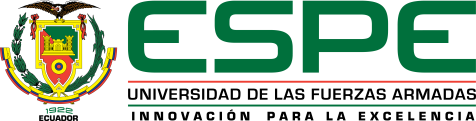 Italia
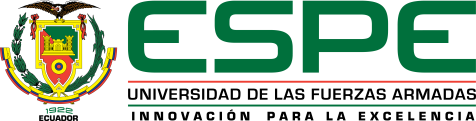 Exportaciones Ecuatorianas
Proveedores con destino a Italia 2007-2011
Suazilandia –  Posición 1
66877 miles de USD 
126141 Tn s  y representa 19.7%
Ecuador – Posición 12
2691 miles de Usd  
2163 Tn y representa el 0.45%
2017- 38.94 miles de Usd  Bio Caña
4,98%  del total 780,66 miles
      exportado por el Ecuador 
0,24% de 363654 miles de Usd importaciones Italianas
¿Por qué Italia ?
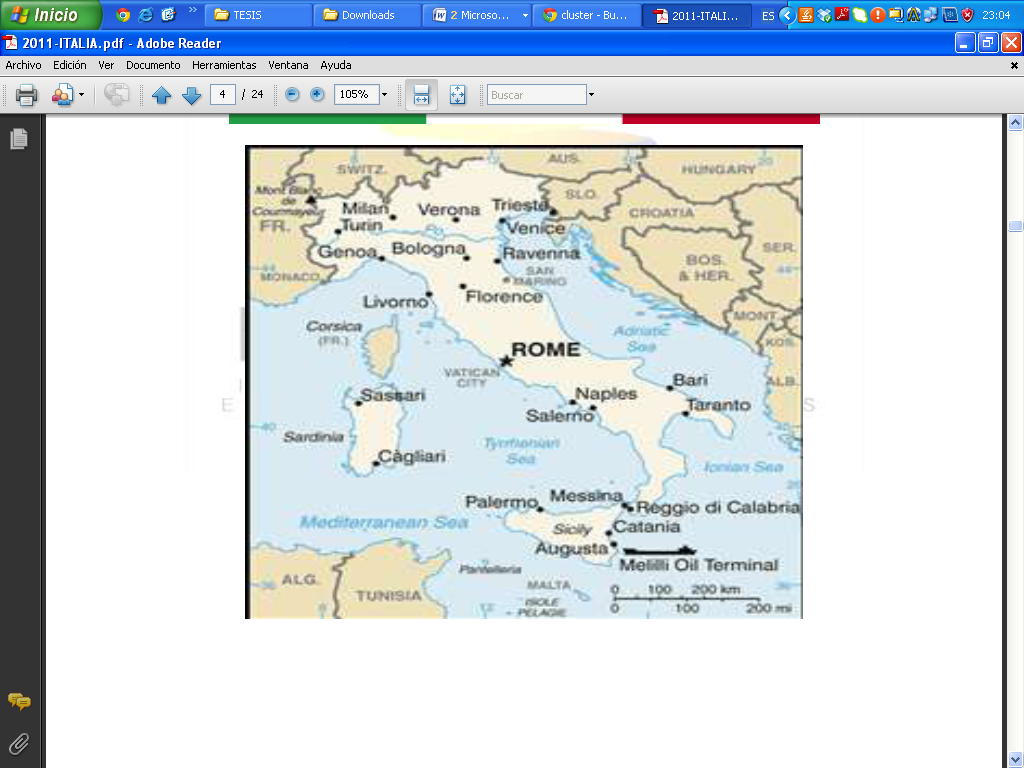 Centro de tendencias comerciales
Puertos 
Precios  competitivos
Brokers 

coop Italia (10%)
• carrefour (8.06%)
• conad (6.4%)
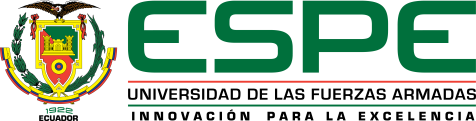 CAPÍTULO 3
Proceso de Exportación, Certificación y  Logística.
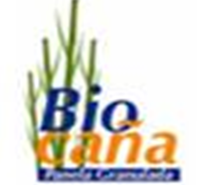 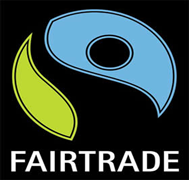 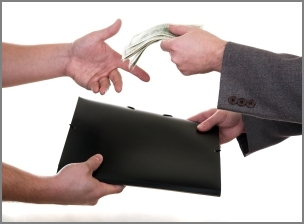 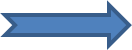 Proceso de Exportación
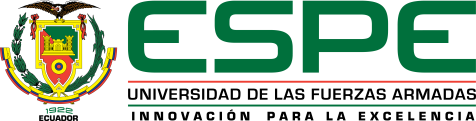 Registro OAE
DAE 
DJO
CO
Barreras Arancelarias
0% a la partida 1701.13
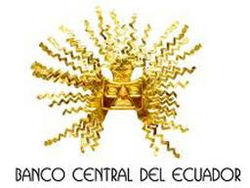 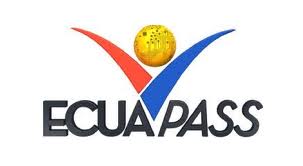 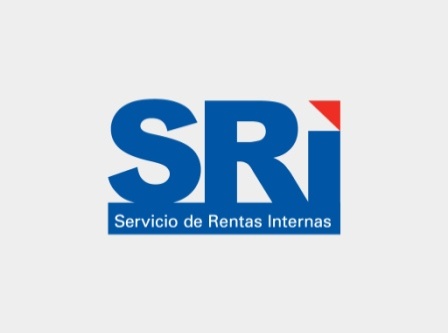 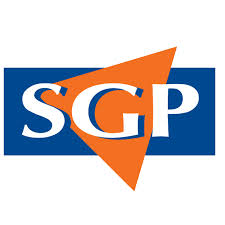 RO- 162 -2010
Actividades de asociaciones gremiales para defender los intereses de sus asociados
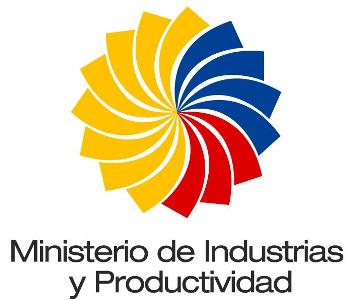 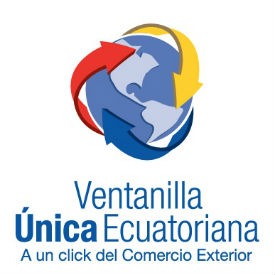 Agencia de Regulación y Control Sanitario
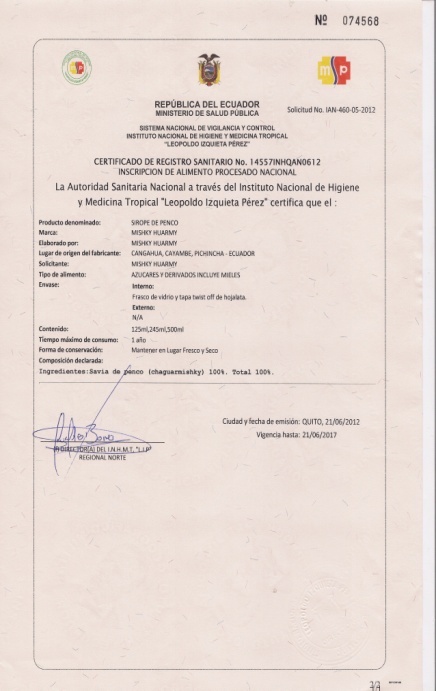 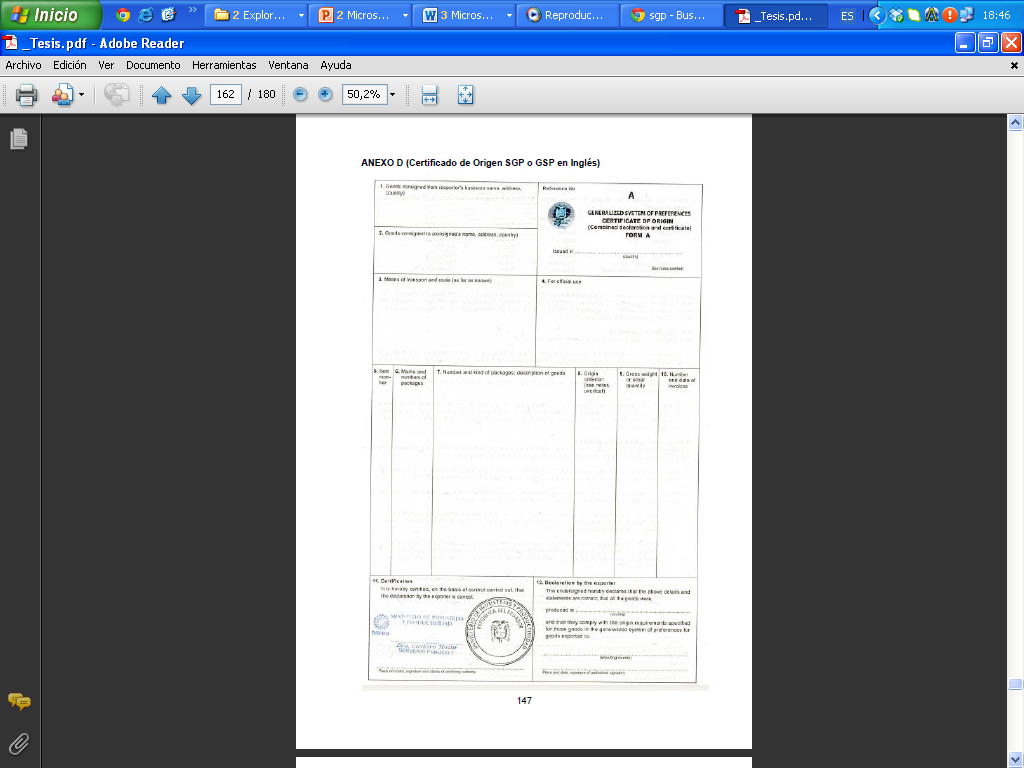 Barreras  No Arancelarias

Registro Sanitario
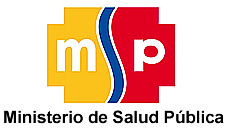 RO- 788 - 2012
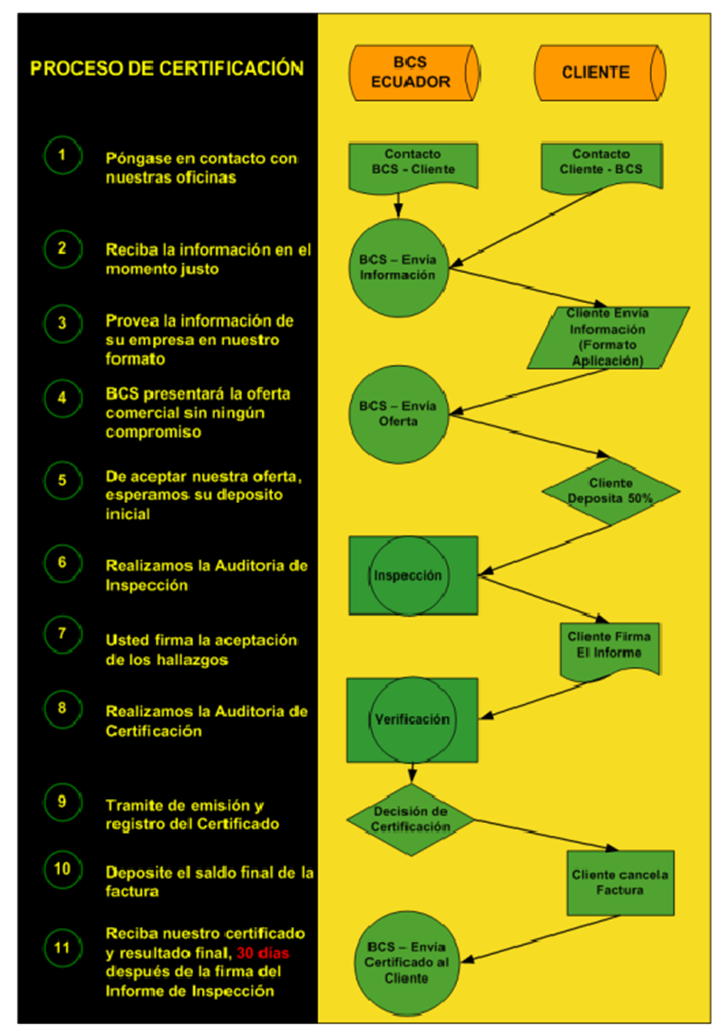 Certificación Orgánica Agrocalidad
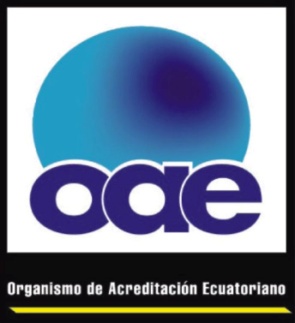 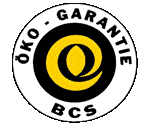 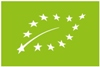 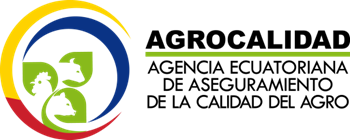 Registro Oficial No. 152 
24 de noviembre de 2005
FACTOR Nº 1 - Las normas de la producción orgánica
FACTOR Nº 2 -  Control de entidad independiente BCS
FACTOR Nº 3 - Sistema de control interno
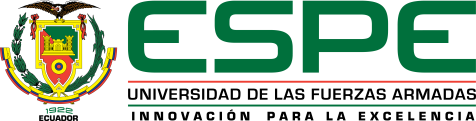 Certificación Fairtrade – Comercio Justo
Fairtrade Labelling Organizations International - FLO
Productores mejorar su entorno de vida
Compradores concientizar sobre la pobreza
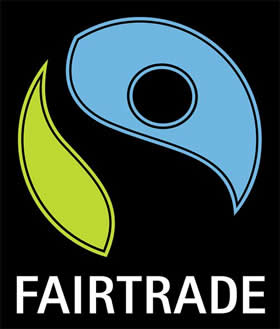 Pequeños productores
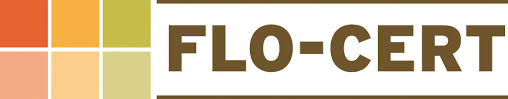 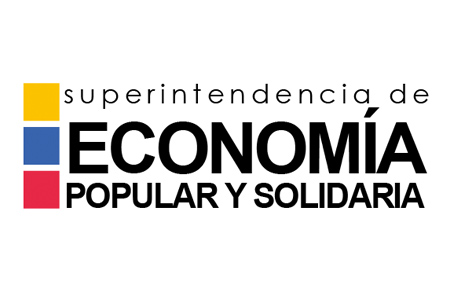 Criterios Comerciales
Brokers
Pago de una prima
(15% sobre el valor el precio mínimo)

Precio Mínimo acordado entre ambas partes FOB
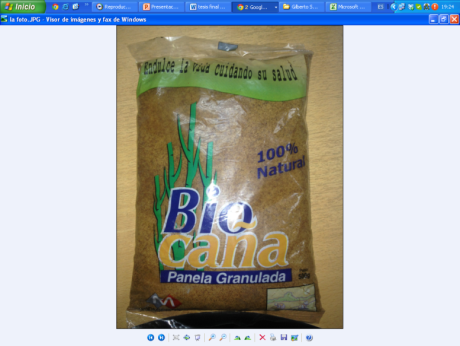 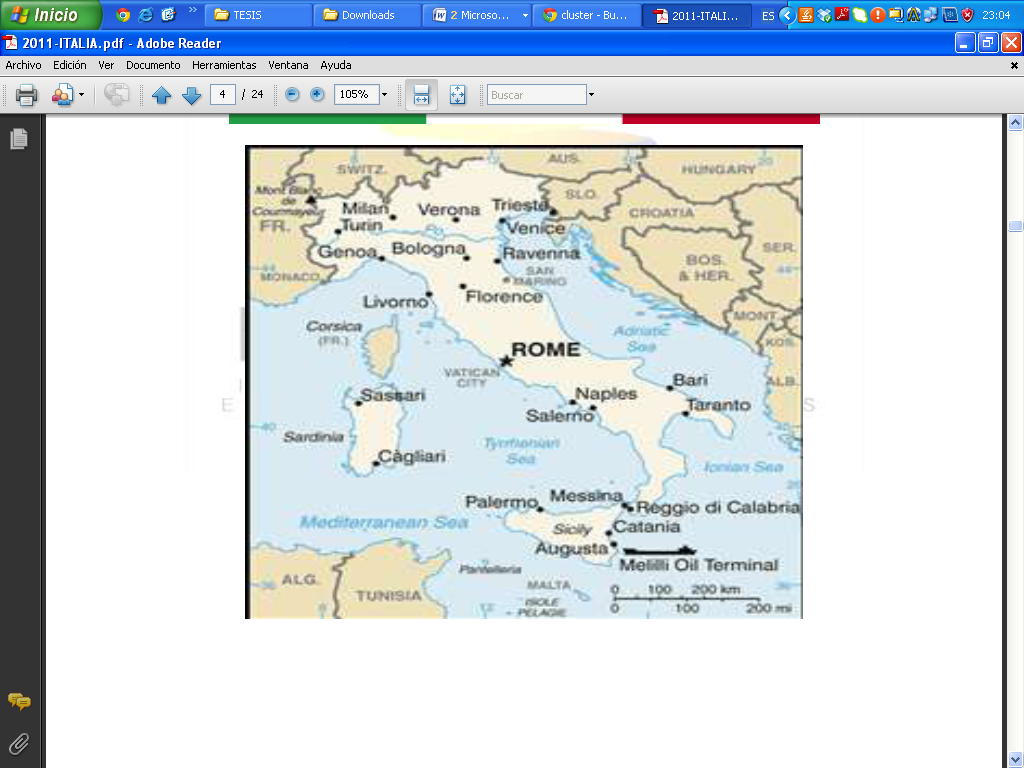 Cumplir con:

Criterios de Pequeños Productores

Criterios a los subproductos de la caña de azúcar.
Logística y forma de Pago
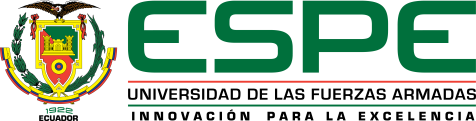 Envase
Empaque 
Embalaje 
Pictogramas
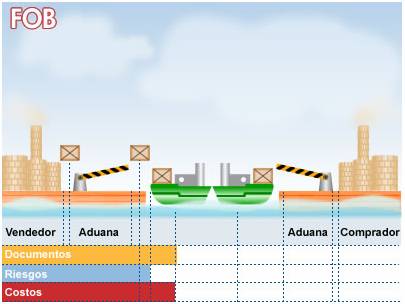 Criterios Fairtrade
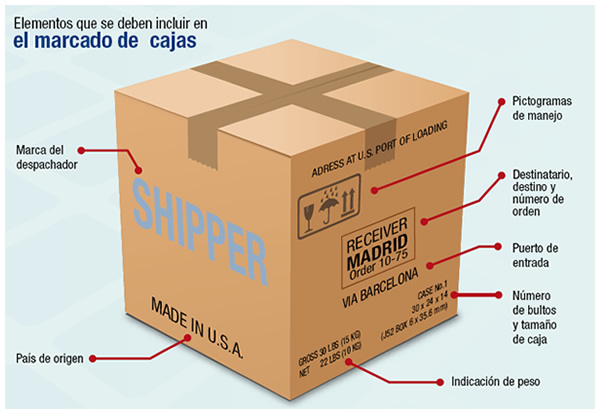 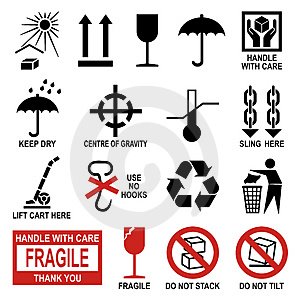 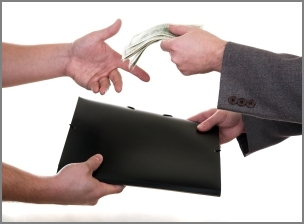 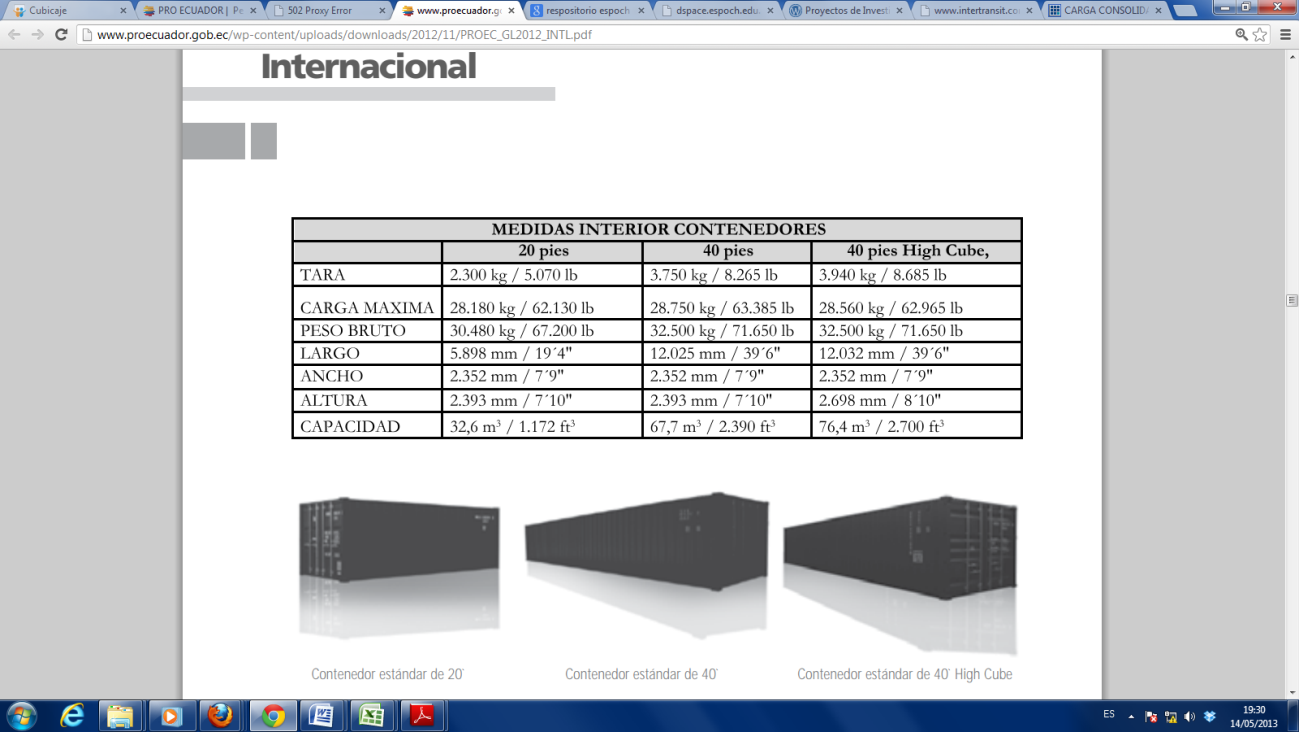 Carta de crédito irrevocable y confirmada
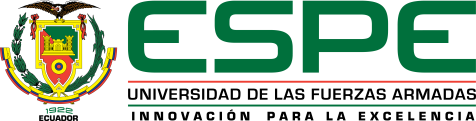 CAPÍTULO 4
Plan de Promoción,  Formación  Técnica y Asesoría.
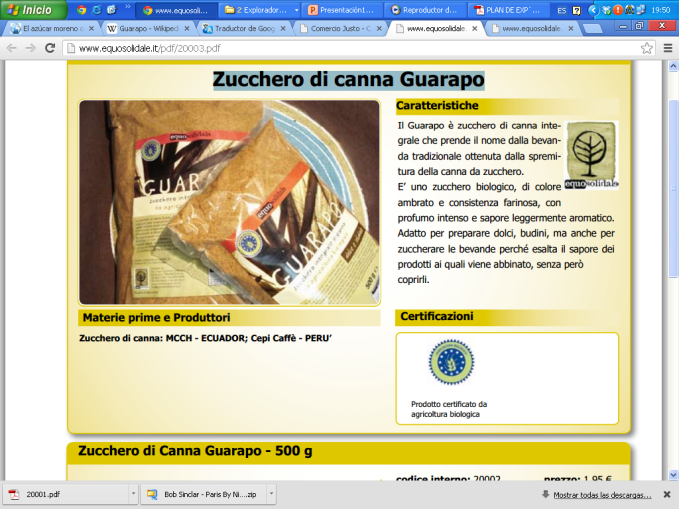 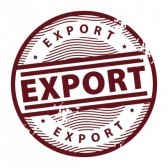 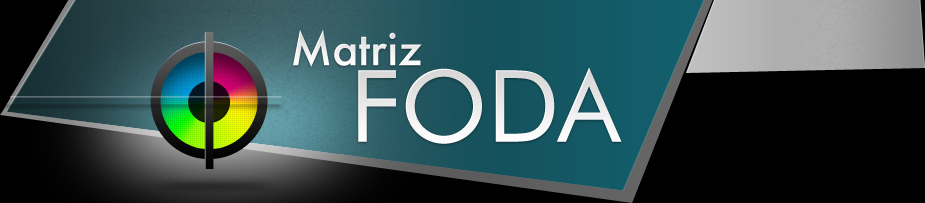 “Endulce la vida cuidando su salud”
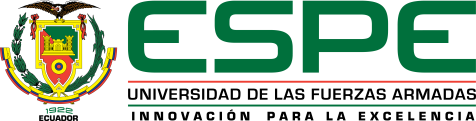 Plan de Marketing operativo
Plan sistemático para la venta en el mercado italiano.
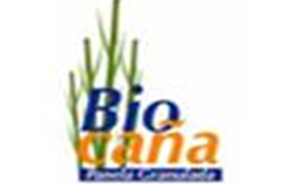 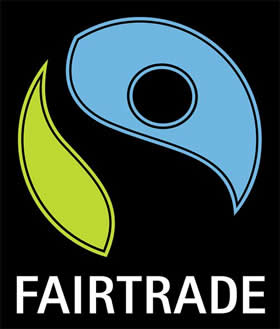 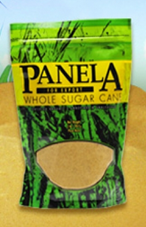 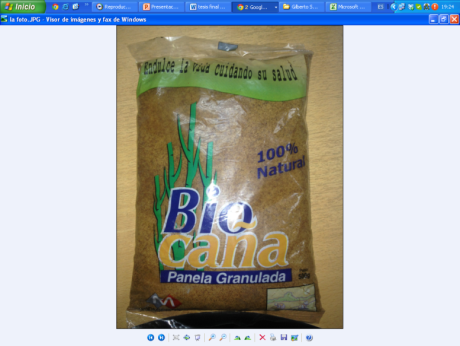 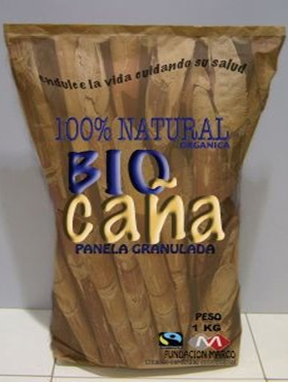 Producto
Precio 
Plaza 
Promoción
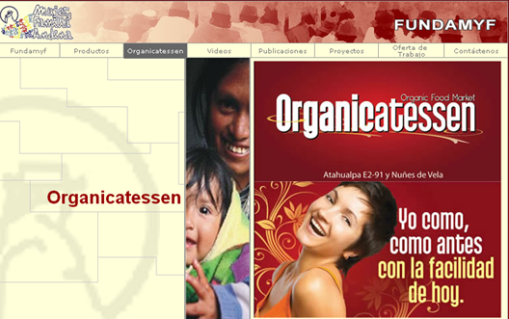 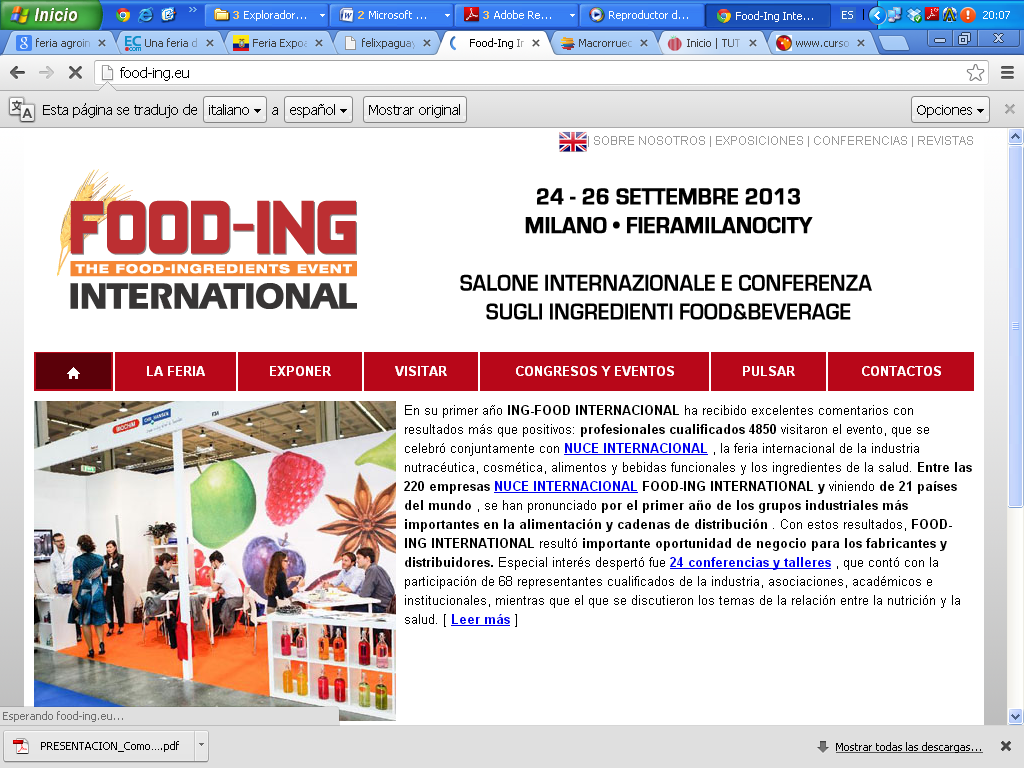 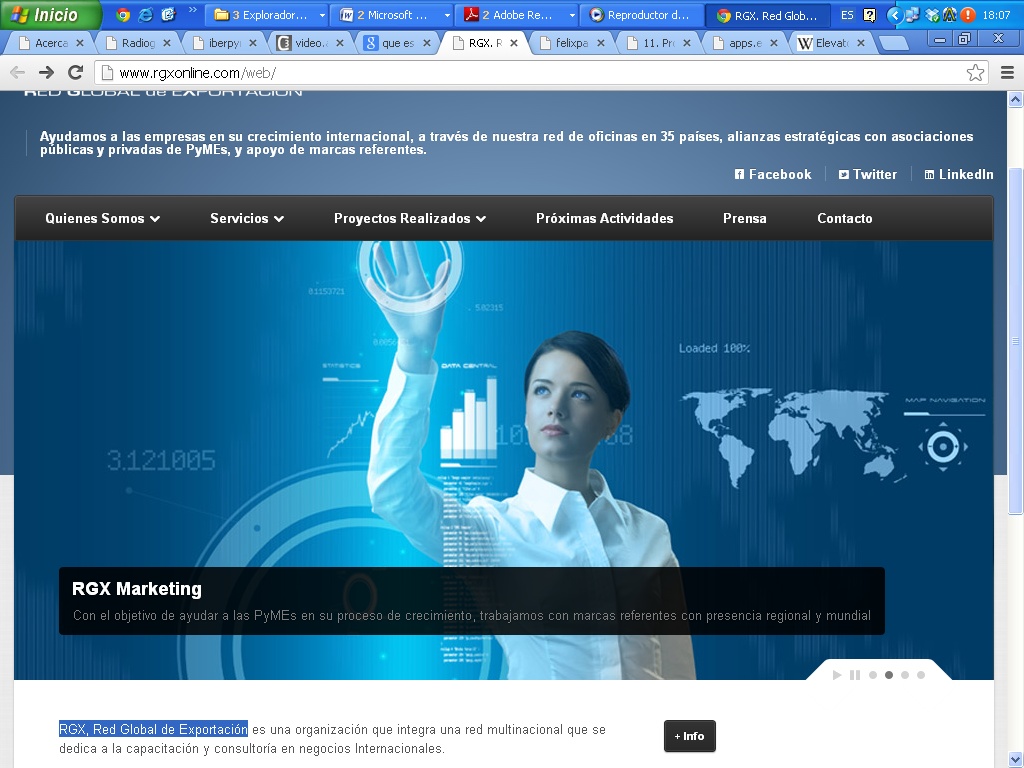 Fundación de la Mujer y Familia Andina
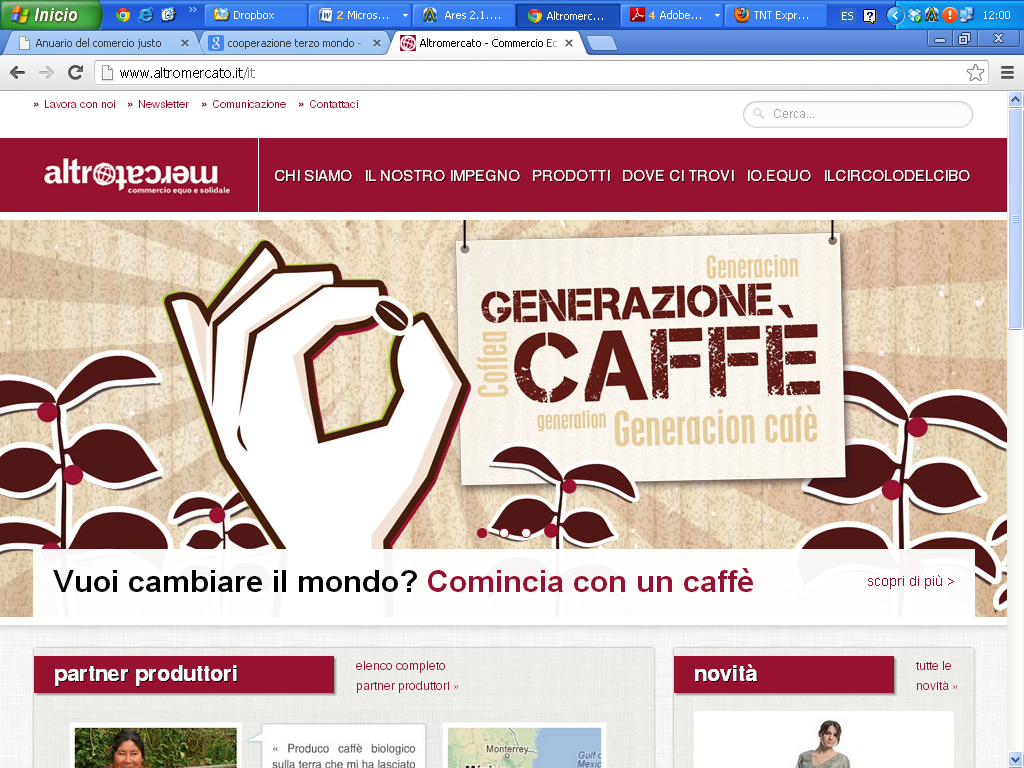 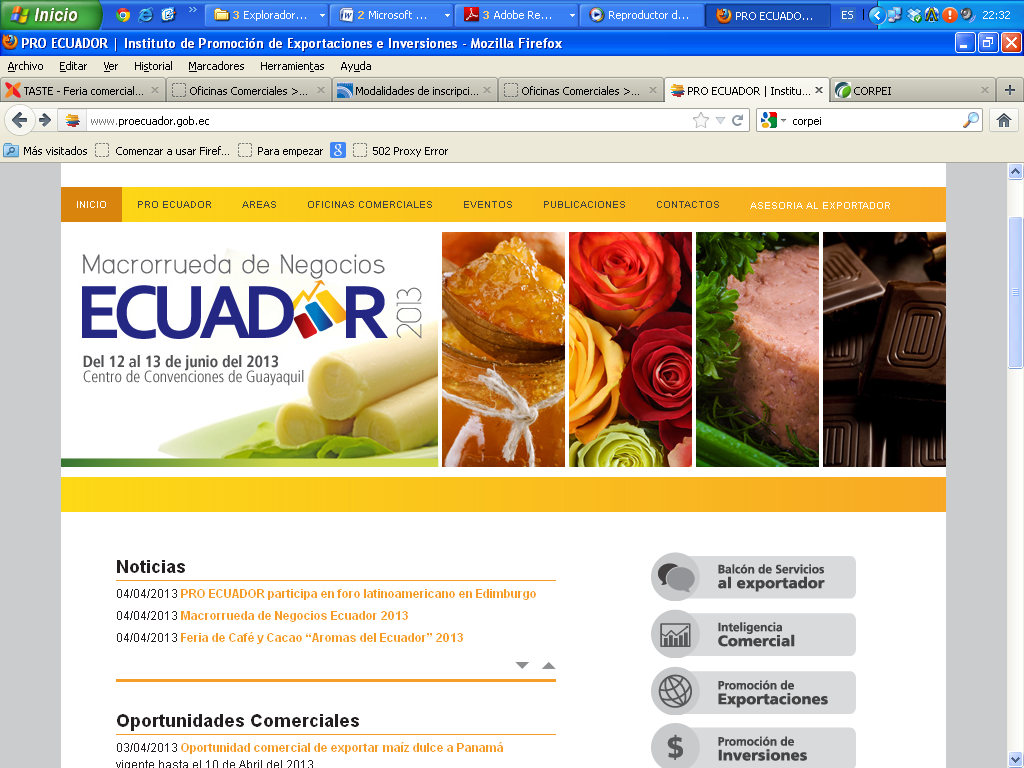 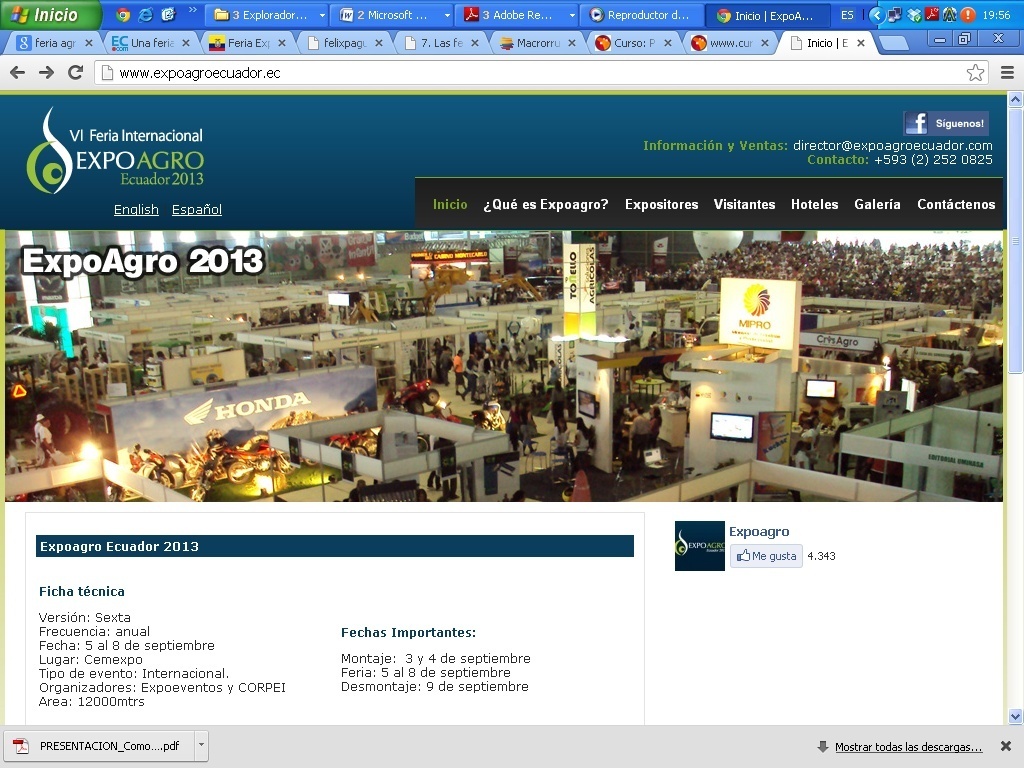 Cooperazione Terzo Mondo
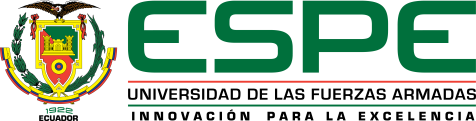 Cambiar hábitos de consumo
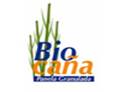 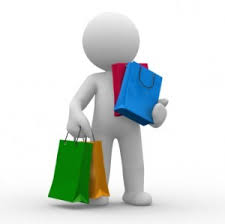 La mentalidad de los consumidores  -  Bio (vida)
Proyectar el producto al ciclo de vida
Función distintiva
Función de calidad “Hecho en Ecuador”
Función publicitaria
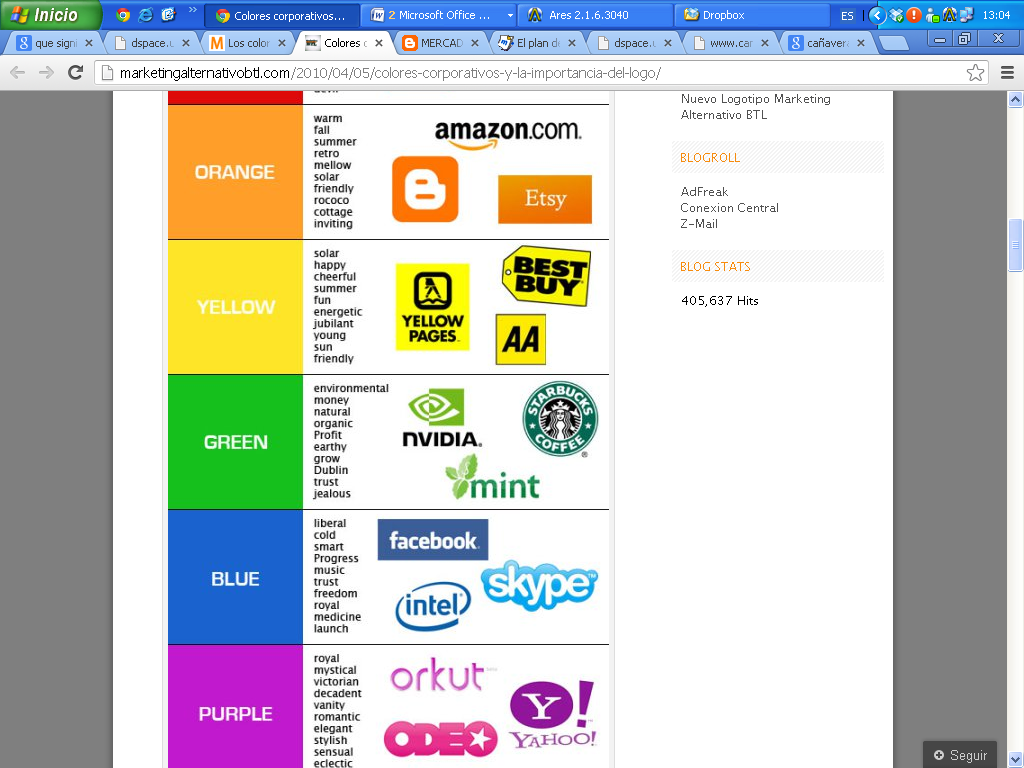 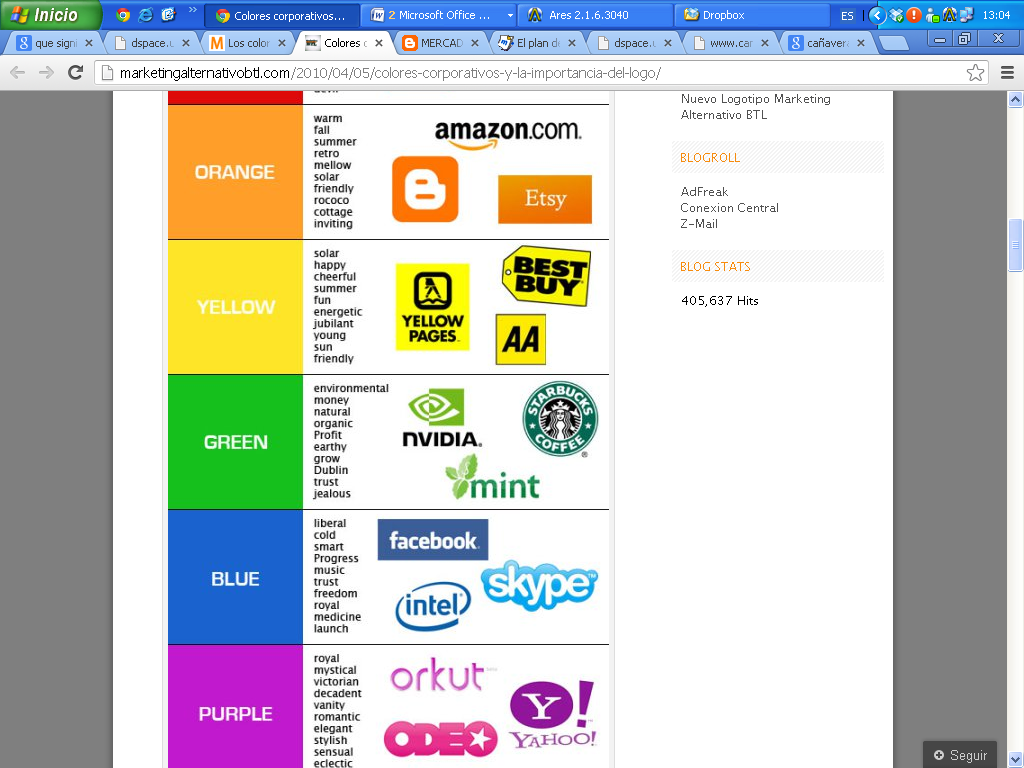 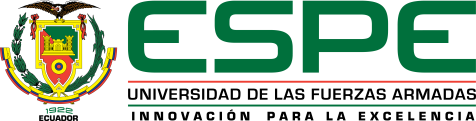 Plan de Marketing estratégico  en la Auditoria de Exportación
Auditoria de la compañía

Estructura organizacional.
Procesos de manufactura 
Imagen de la empresa - producto
Financiamiento para la exportación.
Estrategia de promoción


Auditoria del mercado 

Comercio Exterior
Tendencias de consumo 
Competencia nacional e internacional
Canales de distribución
Análisis FODA
Estrategias

Ofensivas
Defensivas
Reorientación 
Supervivencia

Fuerzas de Porter
Factores 

Nuevos entrantes
Negociación compradores
Negociación proveedores
Sustitutos
Competidores existentes
Export
 Audit
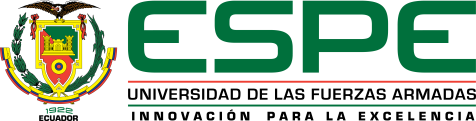 Gestión de Promoción por la  Oficina Comercial  del Ecuador (Oce) en Italia, como estrategia para la asesoría técnica especializada
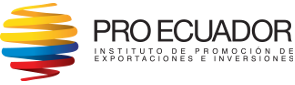 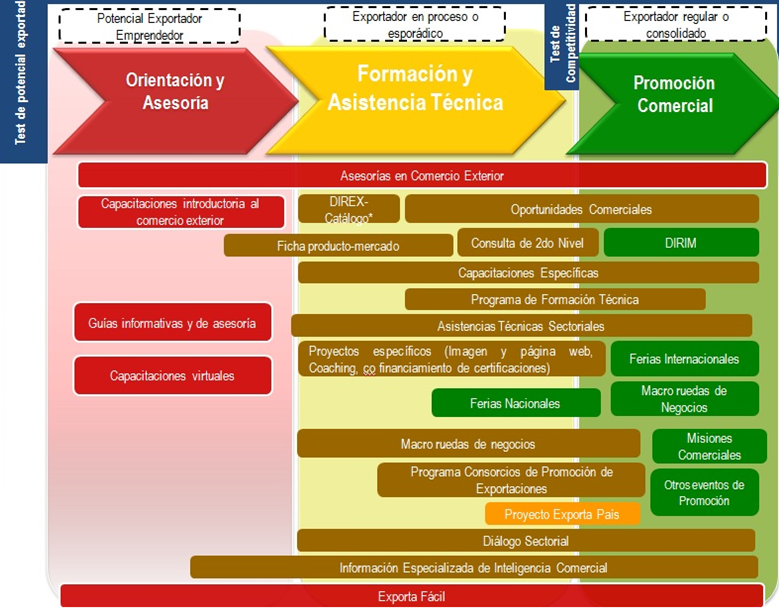 .
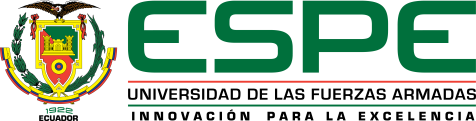 CAPÍTULO 5
Apoyo Institucional  y  Gubernamental al Sector Productivo y Exportador
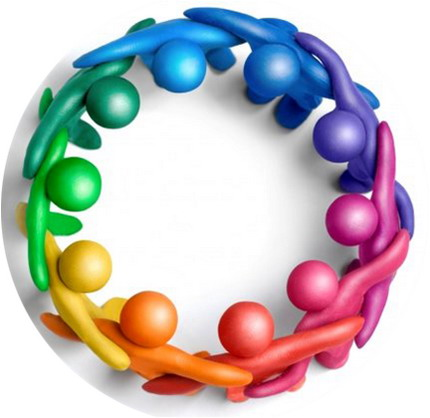 Mapeo de Actores
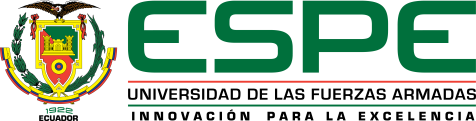 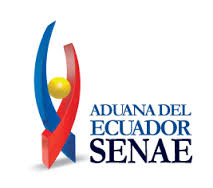 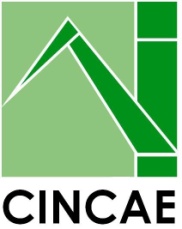 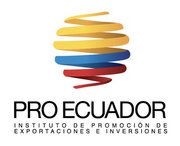 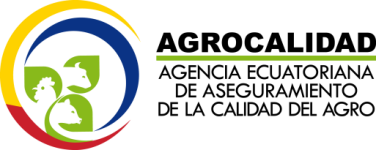 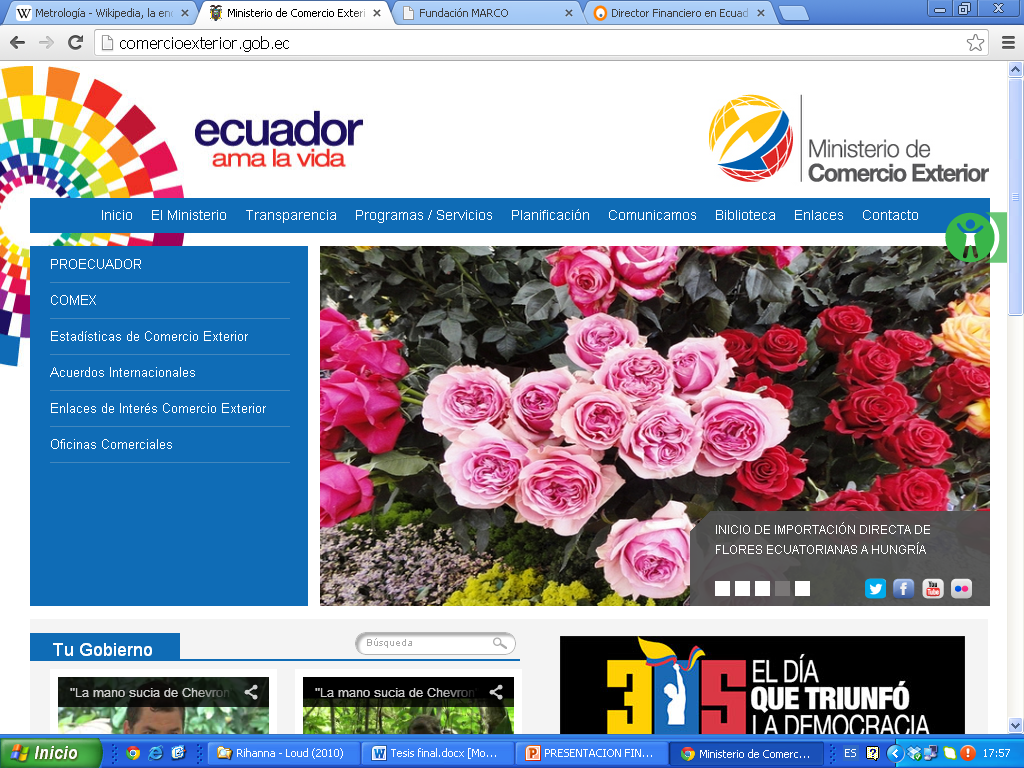 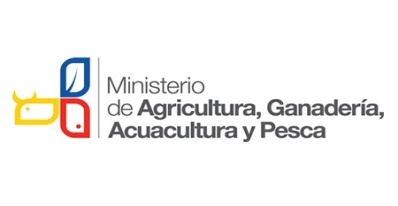 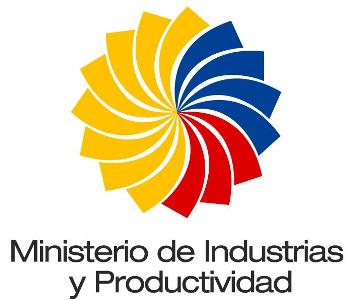 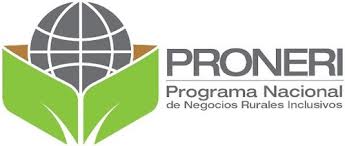 ARCSA
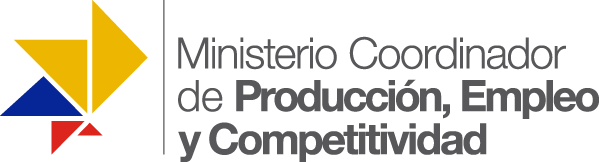 Cambio de la Matriz Productiva
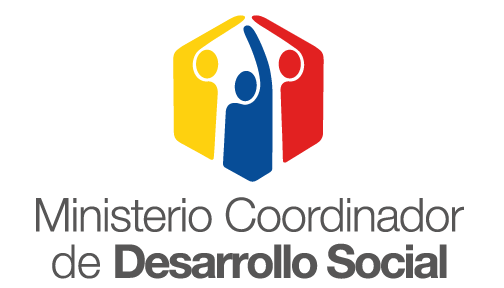 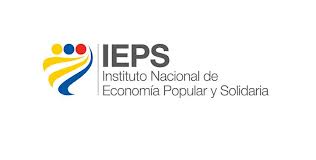 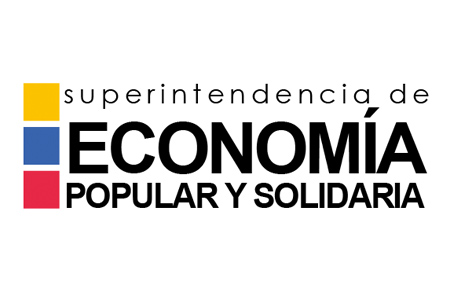 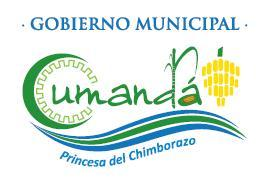 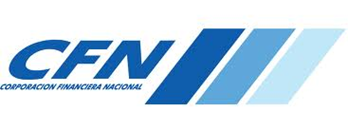 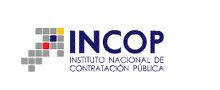 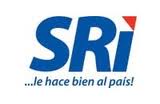 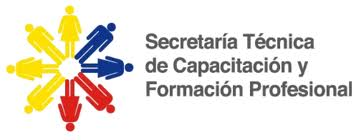 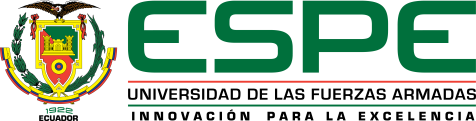 CAPÍTULO 6
Inversión, Financiamiento y Evaluación Financiera
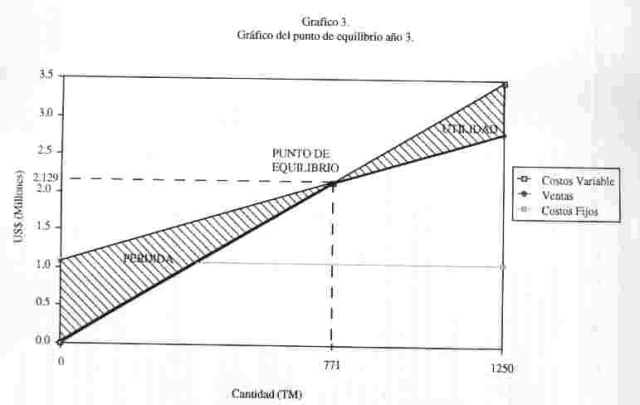 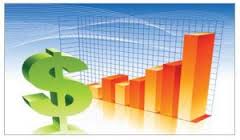 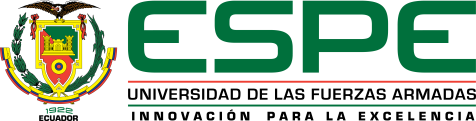 Inversión y Financiamiento
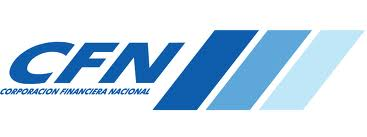 Utilidad del  16.840,15 Usd en promedio anual
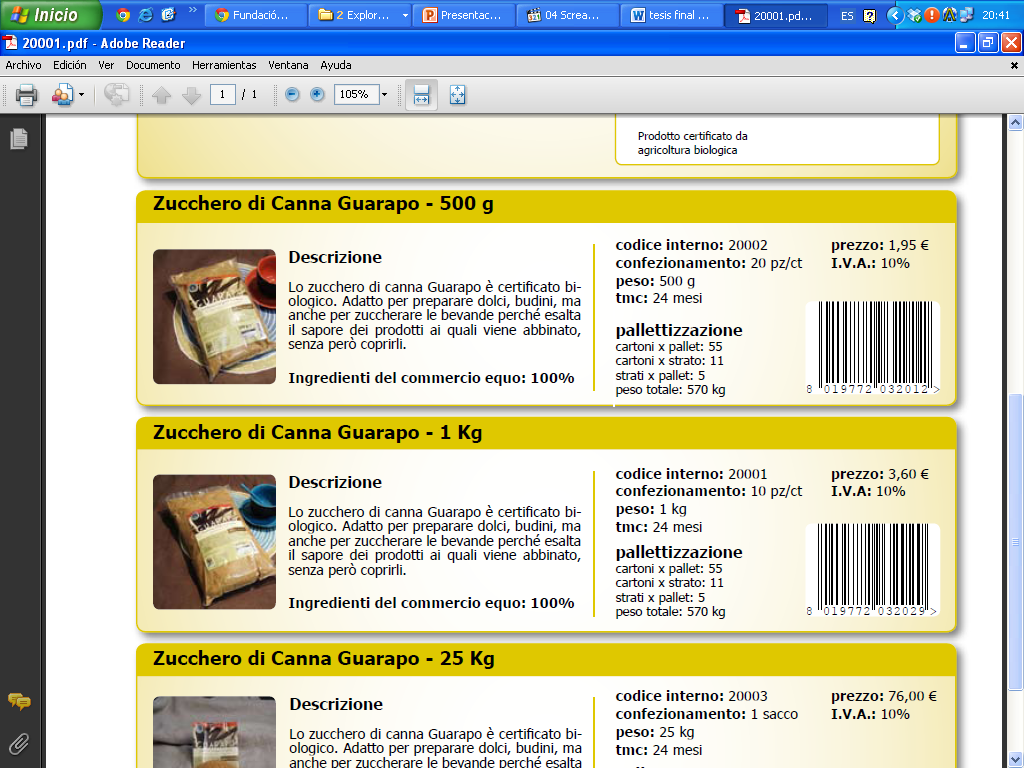 Financiamiento estratégico.

RUC, cedula, papeleta, estatutos, impacto social, proyecto en marcha, certificado de no adeudar al IESS ni al SRI.
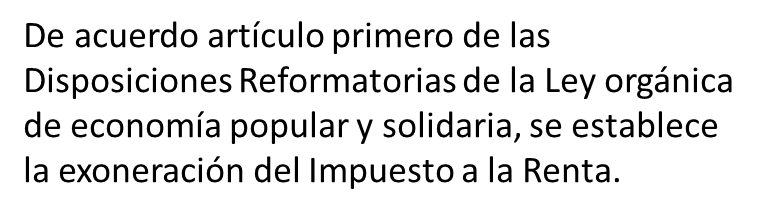 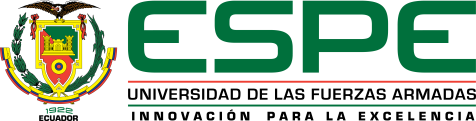 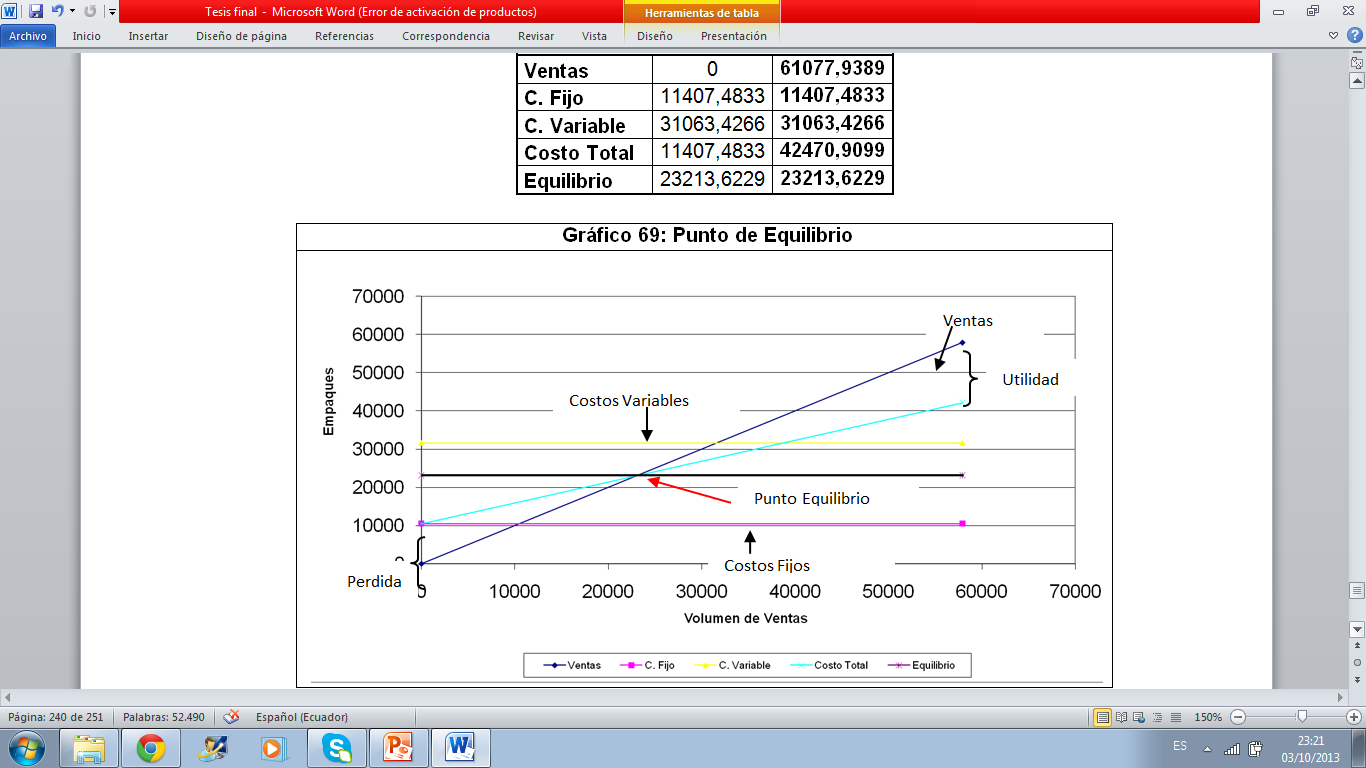 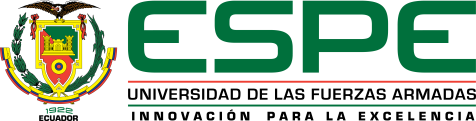 Conclusiones
1.- La Asociación se ampara en la Ley Orgánica de  la  economía popular y solidaria, busca mantener el buen vivir, el bien común y  la importancia  del trabajo sobre el capital.
 
2.- Con la aplicación del presente estudio para  finales del   2017 las ventas ascenderán a 38.94 miles de Usd lo que equivale al 4,28%  del 780,66 miles de USD valor total exportado por el Ecuador y con una intervención del 0,24% de 363654,0  miles de Usd de las  importaciones italianas a Nivel Mundial 

3.- Acorde a la tendencia de la Asociación Suncamal y en relación a los fines de la Economía Popular y Solidaria, se concluye que la certificación FLO de comercio justo es un factor que fomentará el pago justo de la panela granulada a los productores así como el pago del 15% del valor de la prima para el desarrollo social y colectivo sobre el valor exportado.
  
4.- La imagen de la Asociación debe cambiar en base a los  criterios de los colores corporativos y funciones de competitividad de la marca, aplicando  las estrategias de marketing para la  Auditoria de Exportación a través del análisis FODA.
 
 5.- El beneficio  de los organismos del sector público frente al privado, específicamente del  Ministerio Coordinador de Desarrollo Social, PRO ECUADOR y su oficina comercial en Italia, generan una ayuda directa a los AEPYS en la indagación de las oportunidades nacionales e internacionales, 
 
6.- En el periodo 2013 a 2017 se alcanzará una utilidad del 12.630,11 en promedio anual de los 5 años, con un rendimiento del Valor Actual Neto de $ 35382,68 Usd llevado al presente y una tasa interna de retorno del 38%
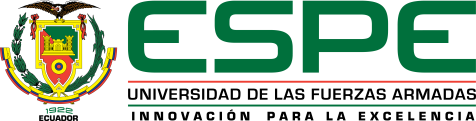 Recomendaciones
Mantener un plan de acción para la producción de panela granulada a través de las buenas prácticas agrícolas y de manufactura en armonía con el cumpliendo de los criterios sobre el comercio justo y los principios de la Economía Popular y Solidaria

Utilizar  las experiencias de otras empresas y asociaciones paneleras para plantear un Benchmarking a favor de la agrupación, mediante la creación de una área empresarial para la formación técnica y gestión de exportaciones.

Se recomienda que al ser la primera exportación de la Asociación Suncamal ingrese en el mercado italiano mediante la venta a distribuidores mayoristas o centros de compra de Italia  con tendencias orgánicas, ambientales  y de comercio justo

Hacer uso del empaque y las variables propuestas para mejorar el marketing operativo y estratégico mediante la aplicación de la Auditoria de Exportación

 Utilizar los servicios del Instituto de Promoción de Exportaciones  e Inversiones Extranjeras PRO ECUADOR  y su oficina comercial en Italia para diseñar una estrategia de promoción y participación en misiones comerciales, ruedas de negocios y ferias internacionales.

Hacer uso de la herramienta Exporta Fácil para él envió de muestras no comerciales a posibles compradores en Italia y a otros destinos donde se pueda diversificar actores.
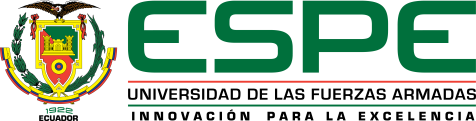 GRACIAS
POR SU ATENCIÓN
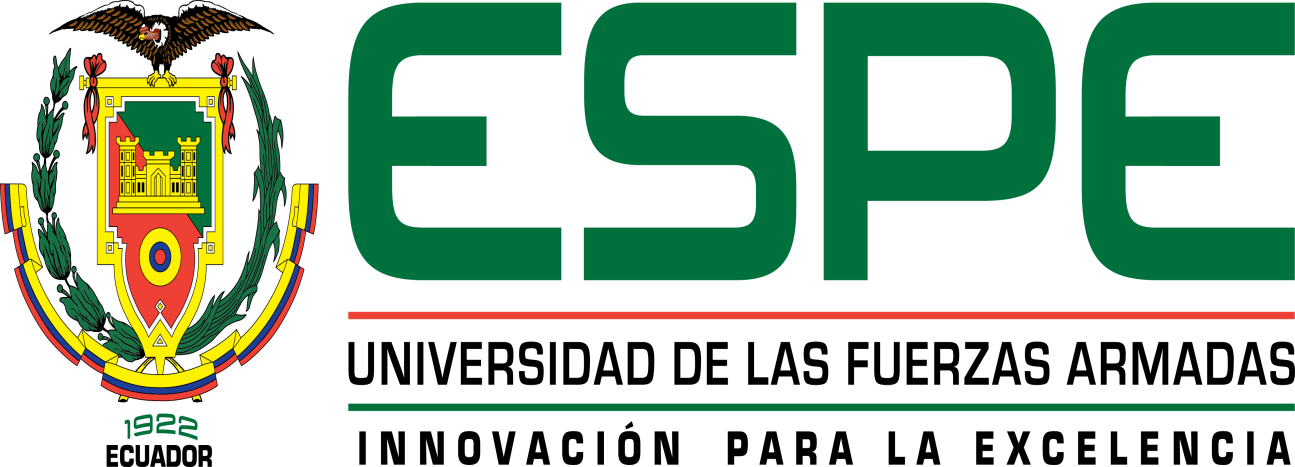